Unit 201
Nastran FEA Base Excitation Response Spectrum
Revision E
Students should already have some familiarity with Femap & Nastran
NX Nastran is used as the solver, but the methods should work with other versions
Unit 200  is a prerequisite
1
Introduction
Shock and vibration analysis can be performed either in the frequency or time domain
Continue with plate from Unit 200
Aluminum, 12 x 12 x 0.25 inch
Translation constrained at corner nodes 
Mount plate to heavy seismic mass via rigid links
Use response spectrum analysis
SRS is “shock response spectrum”
Compare results with modal transient analysis from Unit 200

The following software steps must be followed carefully, otherwise errors will result
Rigid links
2
Procedure, part I
Femap, NX Nastran and the Vibrationdata Matlab GUI package are all used in this analysis

The GUI package can be downloaded from:   https://vibrationdata.wordpress.com/

The mode shapes are shown on the next several slides for review
3
Femap:  Mode Shape 1
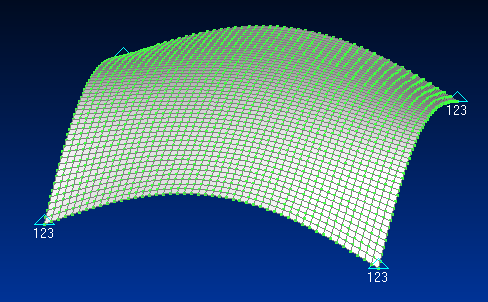 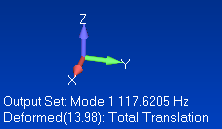 The fundamental mode at 117.6 Hz has 93.3% of the total modal mass in the T3 axis
The acceleration response also depends on higher modes
4
Femap:  Mode Shape 6
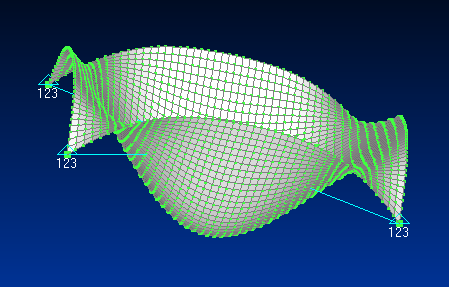 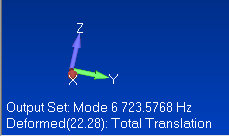 The sixth mode at 723 Hz has 3.6% of the total modal mass in the T3 axis
This mode has the highest contribution to the T3 peak acceleration response at the center node to the input shock 
This partly is because there is more input energy at this frequency than at the fundamental frequency and also this mode has the highest eigenvector response at the center node
5
Femap:  Mode Shape 12
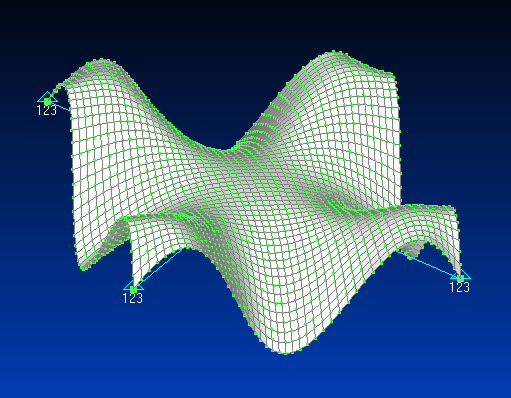 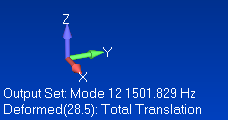 The twelfth mode at 1502 Hz has 1.6% of the total modal mass in the T3 axis
6
Femap:  Mode Shape 19
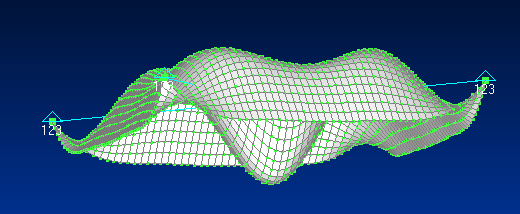 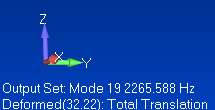 The 19th mode at 2266 Hz has only 0.3% of the total modal mass in the T3 axis
But it still makes a significant contribution to the acceleration response
7
Matlab:  Node 1201 Parameters for T3
The Participation Factors & Eigenvectors are shown as absolute values
The Eigenvectors are mass-normalized
Modes 1, 6, 12 & 19 account for 98.9% of the total mass
8
Procedure, part II
Response spectrum analysis is actually an extension of normal modes analysis

 ABSSUM   –   absolute sum method

 SRSS   –   square-root-of-the-sum-of-the-squares

 NRL   –   Naval Research Laboratory method

The SRSS method is probably the best choice for response spectrum analysis because the modal oscillators tend to reach their respective peaks at different times according to frequency

The lower natural frequency oscillators take longer to peak
9
ABSSUM Method
Conservative assumption that all modal peaks occur simultaneously
Pick D values directly off of Relative Displacement SRS curve
where              is the mass-normalized eigenvector coefficient for coordinate i and mode j
These equations are valid for both relative displacement and absolute acceleration.
10
SRSS Method
Pick D values directly off of Relative Displacement SRS curve
These equations are valid for both relative displacement and absolute acceleration.
11
Femap:  Constraints
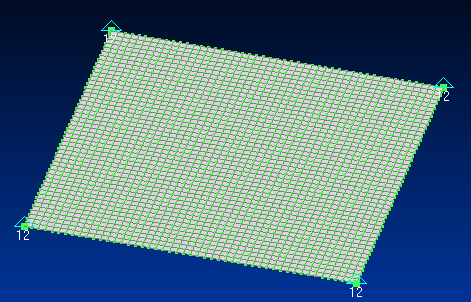 The response spectrum setup has some similarities and differences relative to modal transient
Delete all constraints, functions, and output sets from previous model
Delete the base mass and rigid links if present
Delete all unused nodes
Resume as follows:
Create constraint set call seismic & edit corner node constraints so that only TX & TY are fixed
12
Femap:  Added Points and Nodes
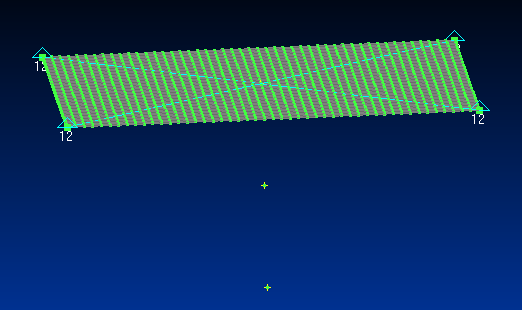 Node 2402
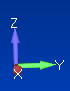 Node 2403
Copy center point twice at -3 inch increments in the Z-axis
Place nodes on added points
13
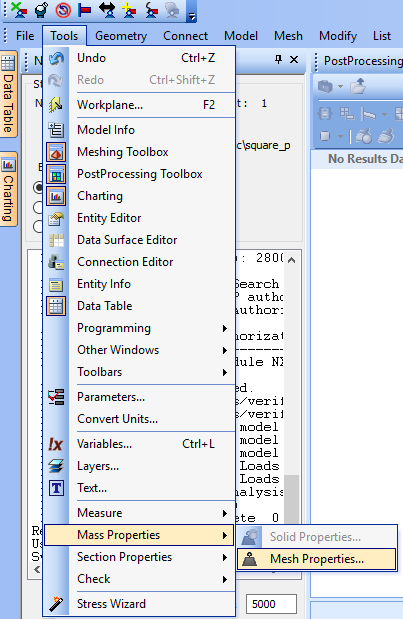 Femap:  Mass
Calculate FEA model mass
Select all elements
Result is 0.00913968  lbf sec^2/in
Or 1.6 kg
Copy total mass using Ctrl-C
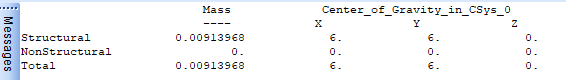 14
Femap:  Seismic Mass
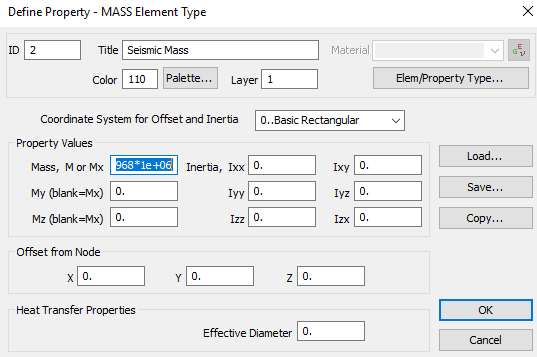 Define Seismic Mass property
Mass value is model mass x 1e+06
Enter the following number in the mass box      0.00913968*1e+06
The edit box is too small to show complete number
15
Femap:  Seismic Mass Placement
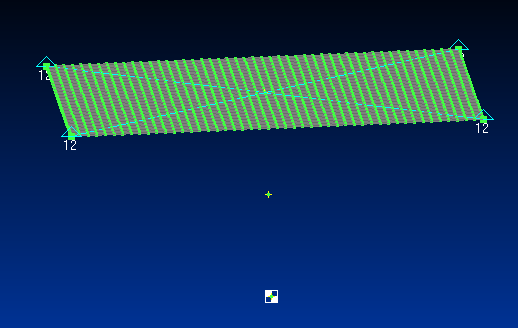 Node 2403, Seismic Mass
16
Femap:  Rigid Link no. 1,  TZ only
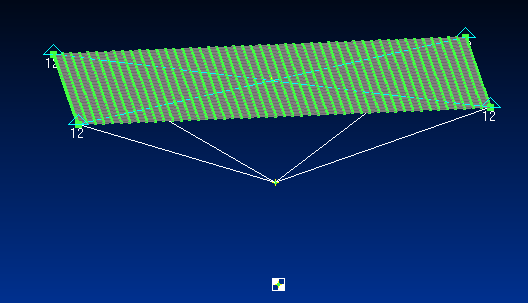 Four corner nodes are dependent
Node 2402, Independent
17
Femap:  Rigid Link no. 2,  TZ only
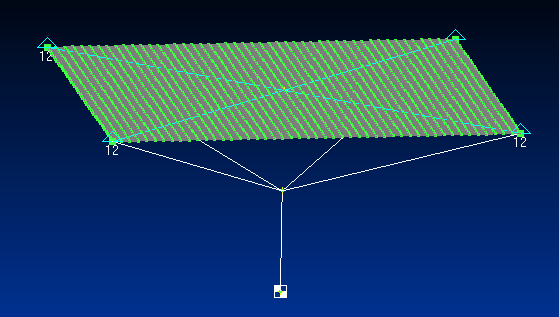 Node 2402, Dependent
Node 2403, Independent
18
Femap:  Add Constraints to Current Constraint Set
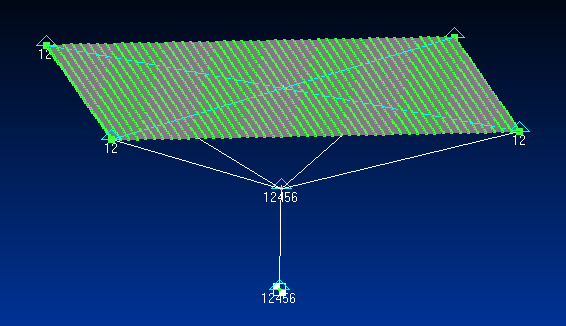 All DOF fixed except TZ
19
Femap: Create New Constraint Set Called Kinematic
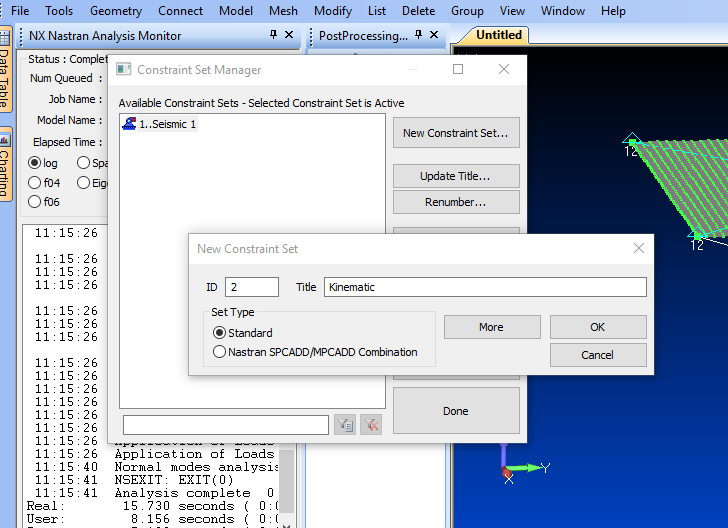 20
Femap:  Add Constraint to Kinematic Set
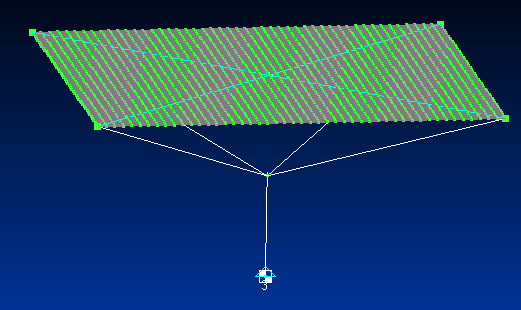 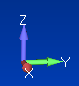 Constrain TZ
The seismic mass is constrained in TZ which is the response spectrum base drive axis
21
Femap:   Define Damping Function
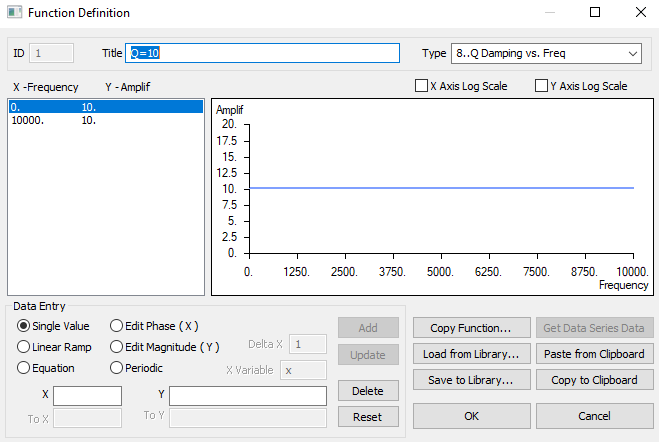 Q=10 is the same as 5% Critical Damping
22
Shock Response Spectrum  Q=10
Good practice to extrapolate specification down to 10 Hz if it begins at 100 Hz
Because model may have modes below 100 Hz
Aerospace SRS specifications are typically log-log format
So good practice to perform log-log interpolation as shown in following slides
Go to Matlab Workspace and type:
	>> spec=[10 10; 2000 2000; 10000 2000]
23
Vibrationdata Matlab GUI
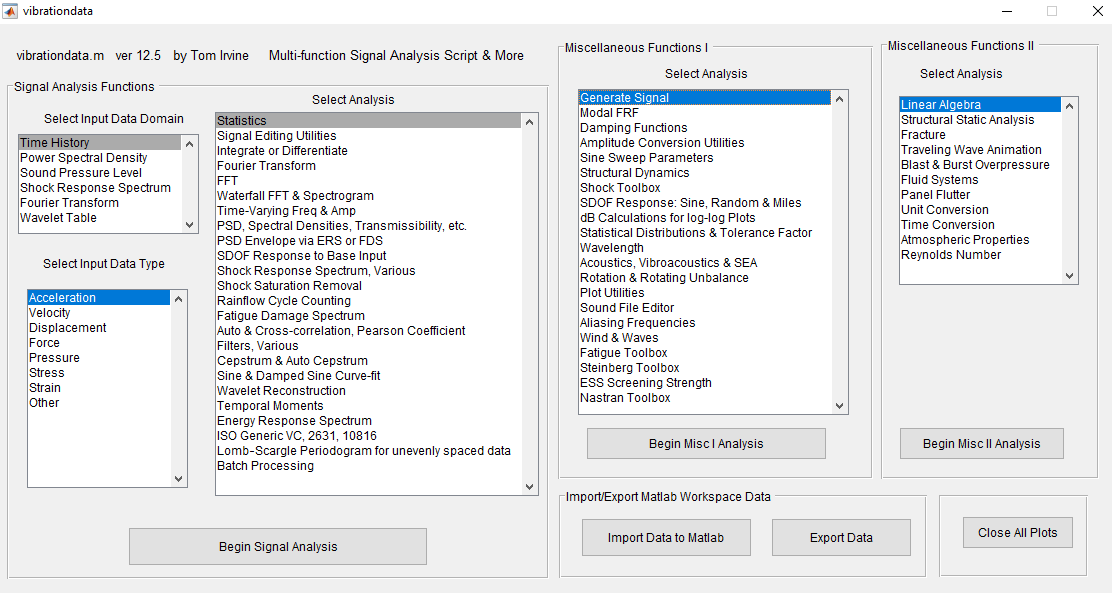 24
Matlab:  Export Data
>> spec=[10 10; 2000 2000; 10000 2000]
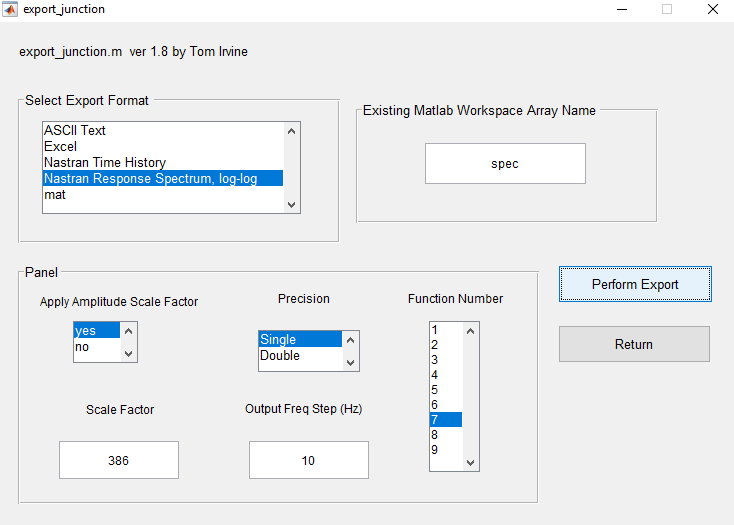 Multiply by 386 to convert G to in/sec^2
Save as:  srs_Q10.bdf    or whatever
25
Femap:   Import Analysis Model  srs_Q10.bdf
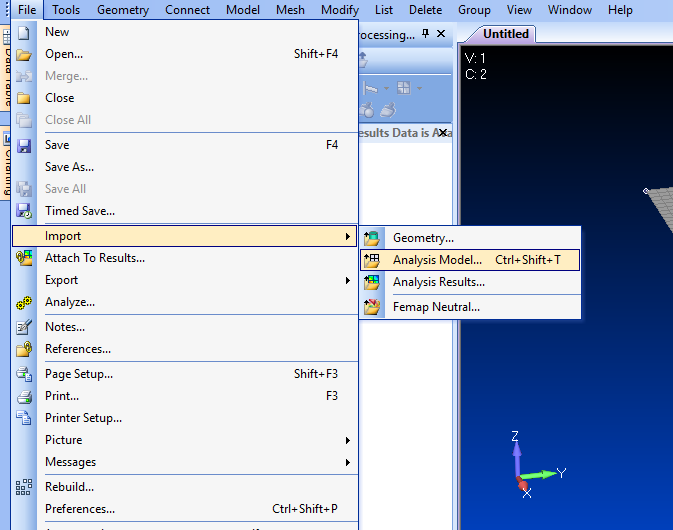 26
Femap:   View Response Spectrum Function
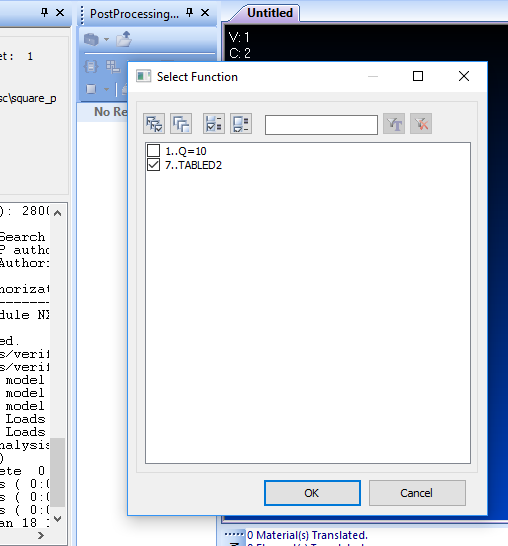 27
Femap:   View Response Spectrum Function
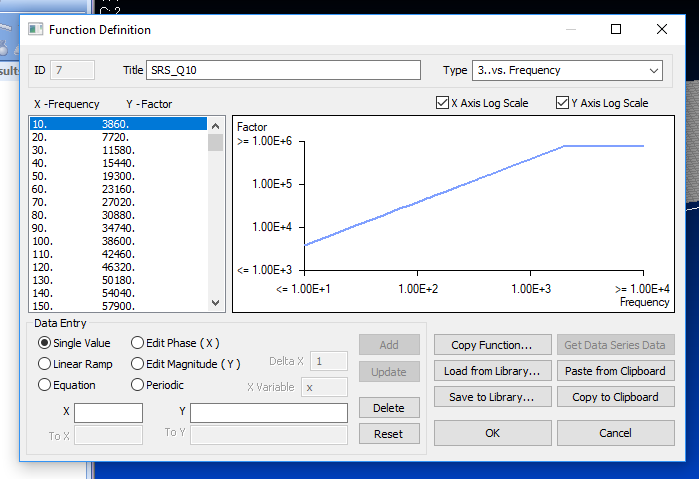 Change title from TABLED2 to SRS_Q10
28
Femap:   Define Response Function vs. Critical Damping
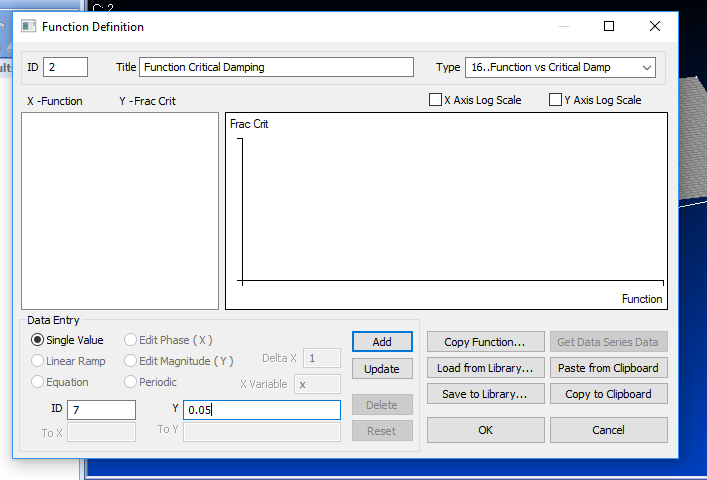 For simplicity, the model damping and SRS specification are both Q=10 or 0.05 fraction critical
Function 7 is the SRS specification
Specifications for other damping values could also be entered as functions and referenced in this table, as needed for interpolation if the model has other damping values
Multiple SRS specifications is covered in Unit 202
29
Femap:   Define Normal Modes Analysis with Response Spectrum
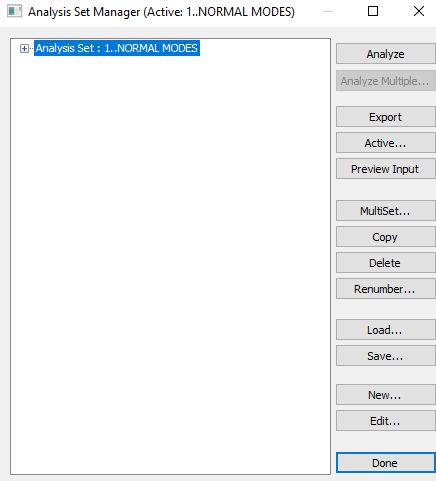 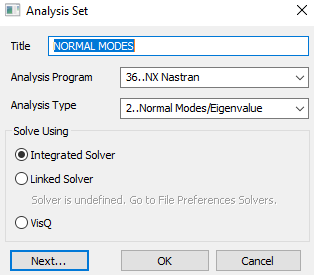 30
Femap:   Define Normal Modes Analysis Parameters
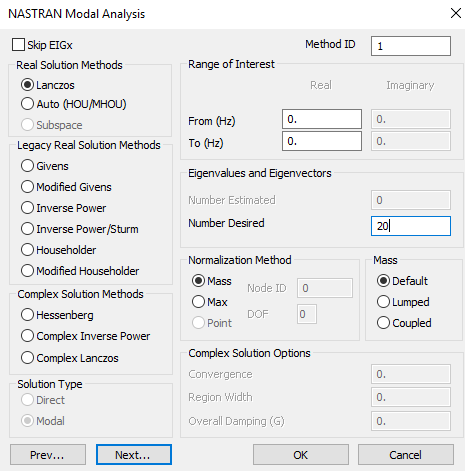 Solve for 20 modes
31
Femap:   Define Nastran Output for Modal Analysis
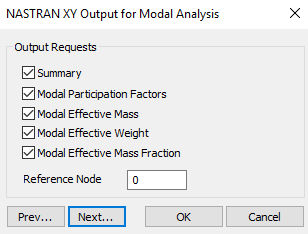 32
Femap:   SRS Cross-Reference Function
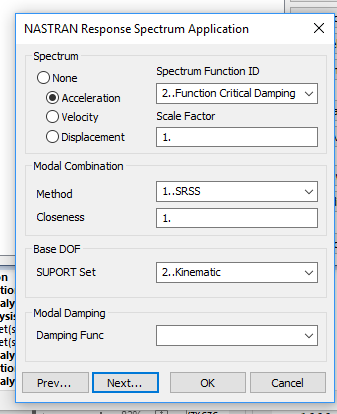 This is the function that relates the SRS specifications to their respective damping cases
“Square root of the sum of the squares”
The responses from modes with closely-spaced frequencies will be lumped together
33
Femap:   Define Boundary Conditions
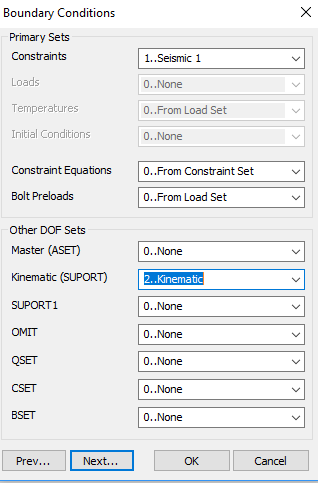 Main Constraint function
Base input constraint, TZ for this example
34
Femap:   Define Outputs
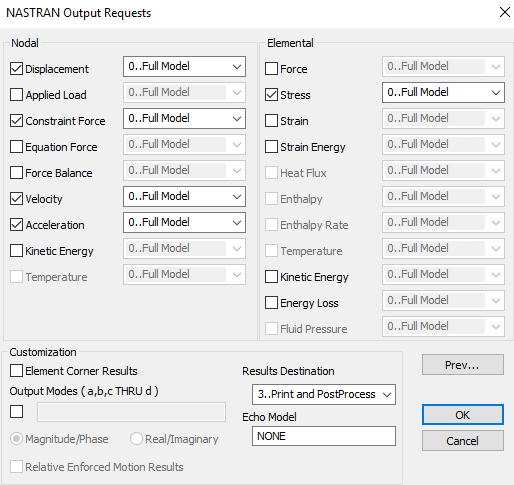 Quick and easy to output results at all nodes & elements for response spectrum analysis

Only subset of nodes & elements was output for modal transient analysis due to file size and processing time considerations
Get output f06 file
35
Femap: Export Nastran Analysis File
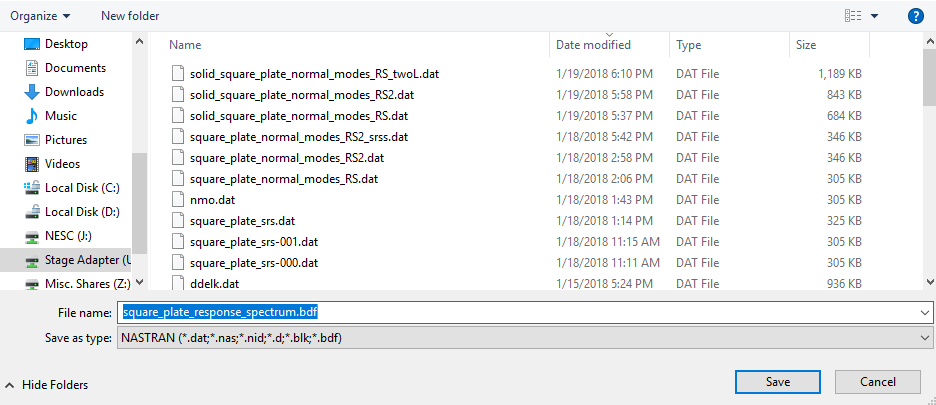 Export analysis file
Run in Nastran
36
Matlab: Vibrationdata GUI
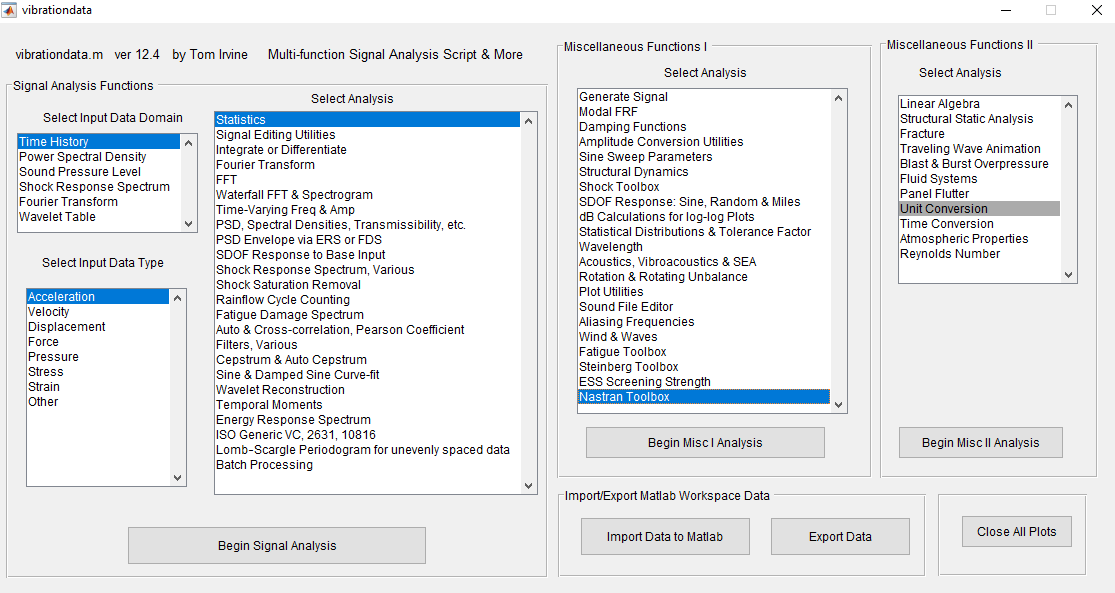 37
Matlab: Nastran Toolbox
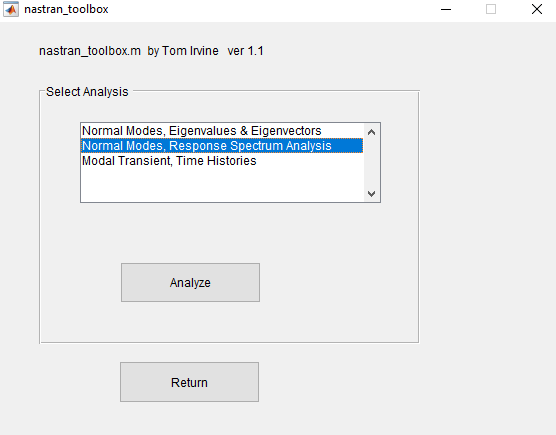 38
Matlab:  Response Spectrum Results from f06 File
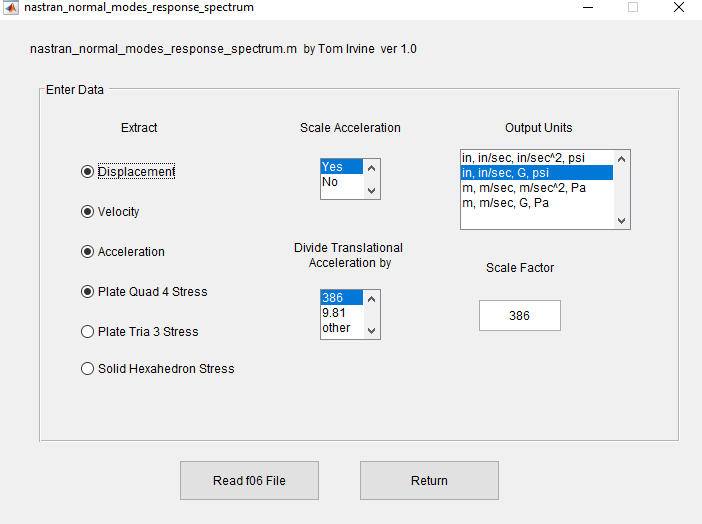 39
Matlab: Response Spectrum Acceleration Results
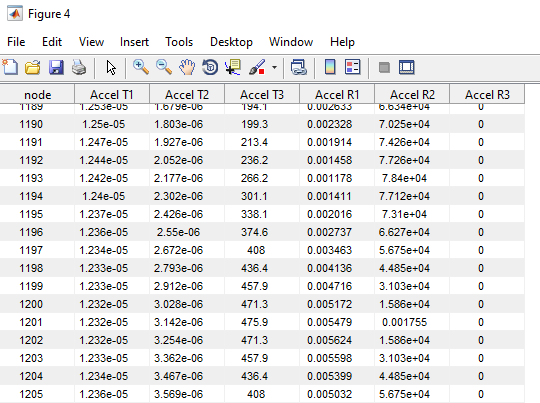 Center node 1201 has T3 peak acceleration = 475.9 G from response spectrum analysis
Modal transient result from Unit 200 was 461 G for this node
40
Matlab: Response Spectrum Acceleration Results (cont)
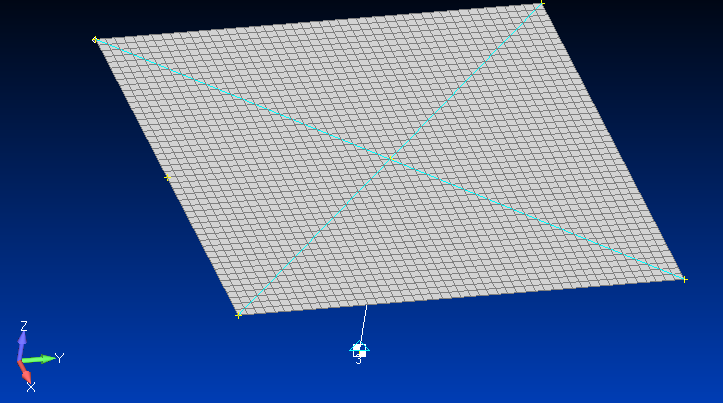 Node 49
Node 1201
Center node 1201 had T3 peak acceleration = 475.9 G
Edge node 49 had highest T3 peak acceleration = 612.5 G
By symmetry, three other edge nodes should have this same acceleration
But node 1201 had highest displacement and velocity responses
41
Matlab: Response Spectrum Results
Maximum accelerations: 
          node     value 
 T1:      2376         0.000 G
 T2:       931         0.000 G
 T3:        49       612.541 G
 R1:         1    116739.700 rad/sec^2
 R2:         1    116739.700 rad/sec^2
 R3:         1         0.000 rad/sec^2
Maximum Displacements: 
          node     value 
 T1:      2376     0.00000 in
 T2:       931     0.00000 in
 T3:      1201     0.10746 in
 R1:         1     0.02054 rad/sec
 R2:         1     0.02054 rad/sec
 R3:         1     0.00000 rad/sec
Maximum Quad4 Stress: 
                   element     value 
 NORMAL-X    :     1105    6047.053 psi
 NORMAL-Y    :       24    6047.053 psi
 SHEAR-XY    :       50    4798.865 psi
 MAJOR PRNCPL:       24    6047.816 psi
 MINOR PRNCPL:     1128    4997.801 psi
 VON MISES   :       50    8400.833 psi
Maximum velocities: 
          node     value 
 T1:      2376       0.000 in/sec
 T2:       931       0.000 in/sec
 T3:      1201      83.665 in/sec
 R1:         1      20.246 rad/sec
 R2:         1      20.246 rad/sec 
 R3:         1       0.000 rad/sec
42
Acceleration Response Check for Node 1201 T3
Center node 1201 had T3 peak acceleration = 475.9 G from the FEA
The FEA value passes the modal combination check
43
Vibrationdata GUI
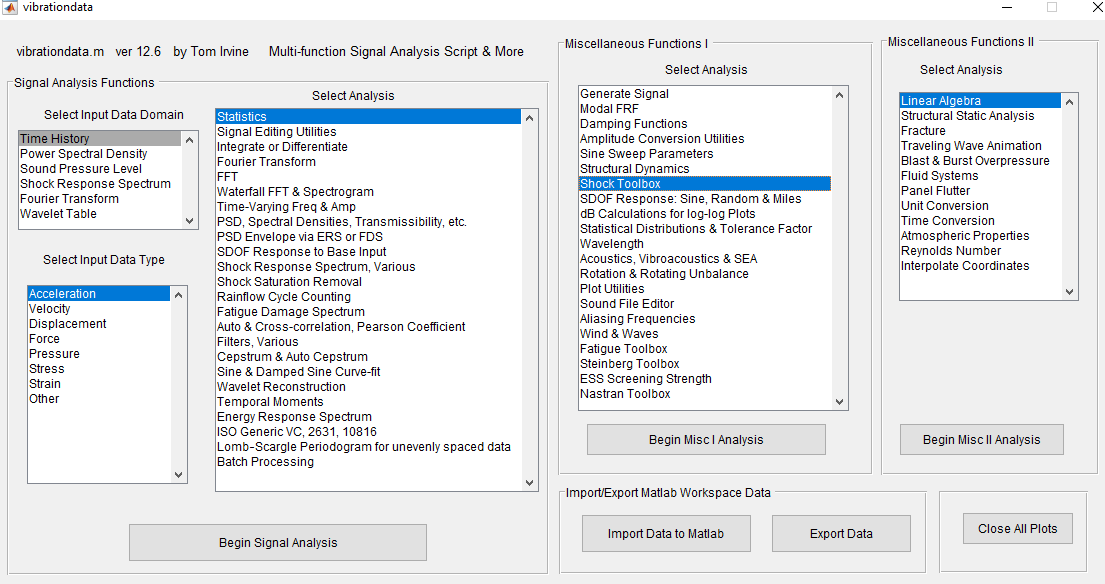 44
Vibrationdata Shock Toolbox
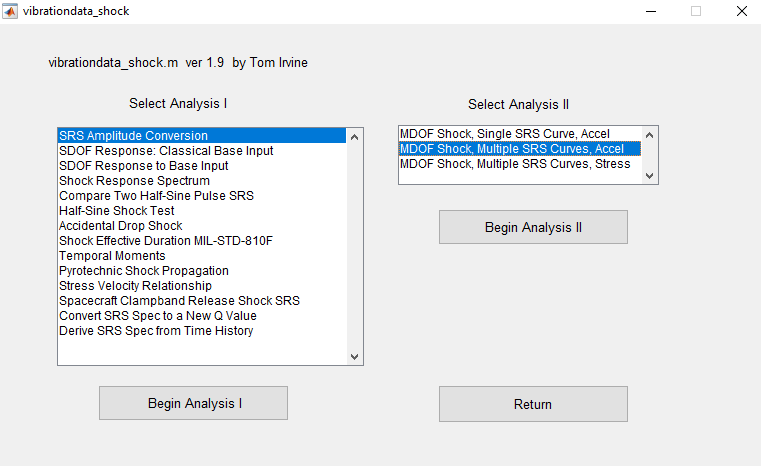 45
Vibrationdata SRS Modal Combination
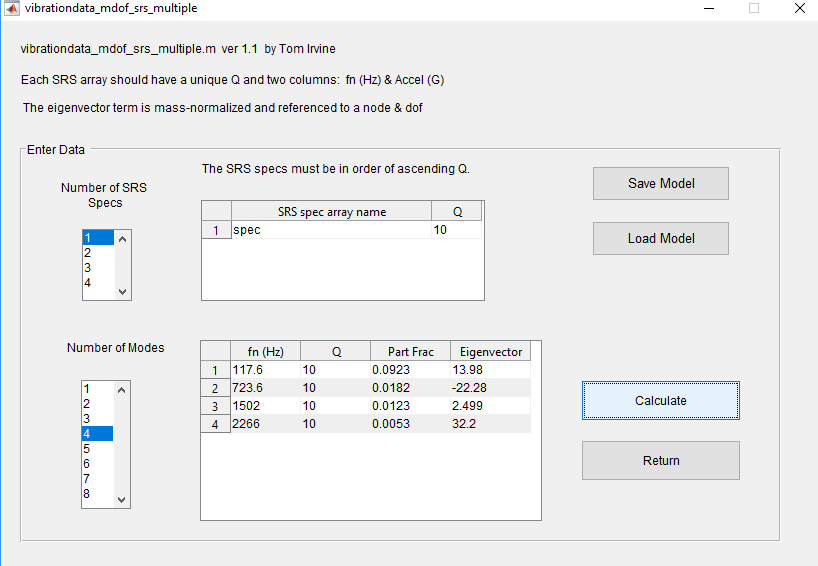 >> spec=[10 10; 2000 2000; 10000 2000]
46
Vibrationdata SRS Modal Combination Results
SRS Q=10 
   fn(Hz)   Accel(G) 
     10.0      10.0
   2000.0    2000.0
  10000.0    2000.0
 
   fn         Q=10  
   (Hz)       SRS(G)  
   117.6 	    117.6
   723.6 	    723.6
    1502 	     1502
    2266 	     2000
 
    fn        Part          Eigen       SRS       Modal Response   
   (Hz)       Factor        vector      Accel(G)     Accel(G)        
   117.6 	   0.0923 	13.98 	  117.6 	    151.7
   723.6 	   0.0182         -22.28 	  723.6 	    293.4
    1502 	   0.0123 	2.499 	   1502 	    46.17
    2266 	   0.0053 	32.2 	   2000 	    341.3

 
ABSSUM=   832.7 G   SRSS=   477.2 G
47
Acceleration Response Check for Node 49 T3
Edge node 49 had T3 peak acceleration = 612.5 G from the FEA
The FEA value passes the modal combination check
48
Femap:  T3 Acceleration Contour Plot, unit = in/sec^2
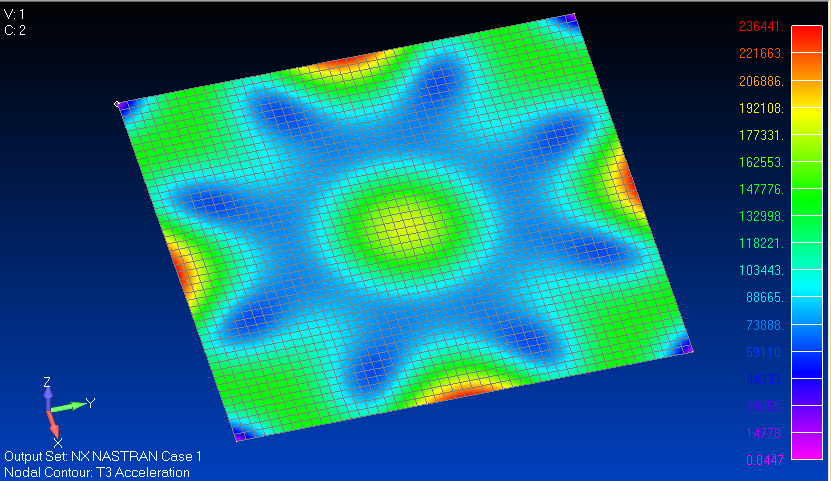 Import the f06 file into Femap and then  View > Select
49
Femap:  T3 Velocity Contour Plot, unit = in/sec
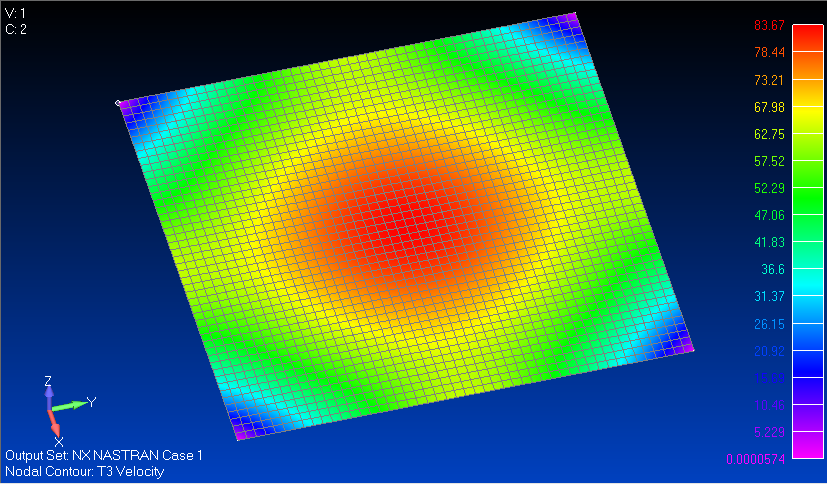 50
Femap:  T3 Translation Contour Plot, unit = inch
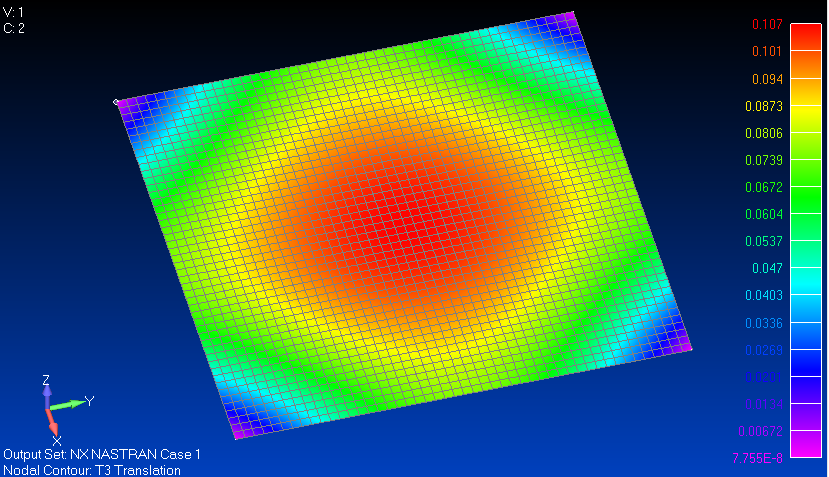 This is actually the relative displacement
51
Matlab: Response Spectrum Stress Elements
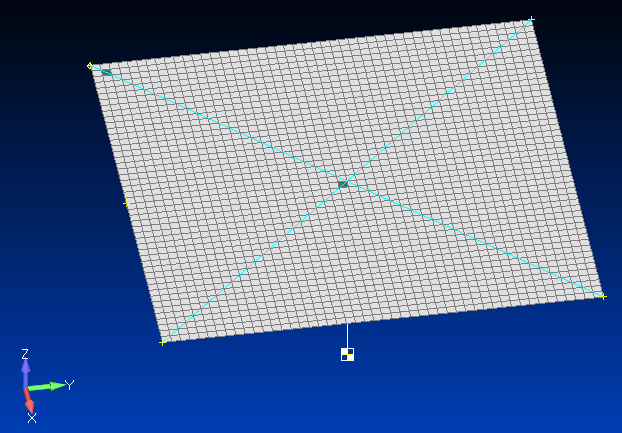 Node 101
Element 50
Node 1201
Element 1129
Element 50 had the highest Von Mises stress = 8401 psi
Element 1129 had Von Mises stress = 5001 psi
52
Matlab: Response Spectrum Stress Results
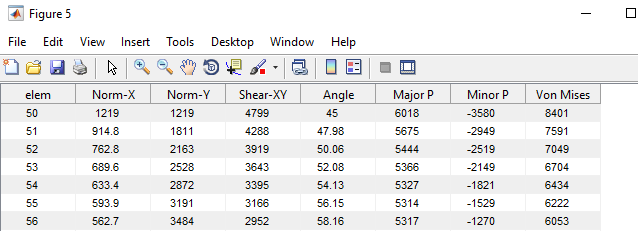 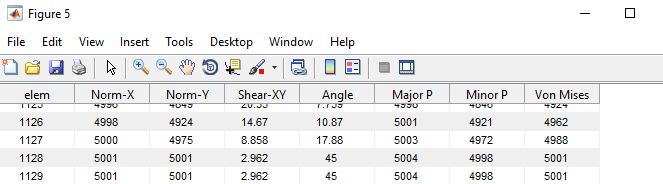 53
Femap:  Von Mises Stress Contour Plot
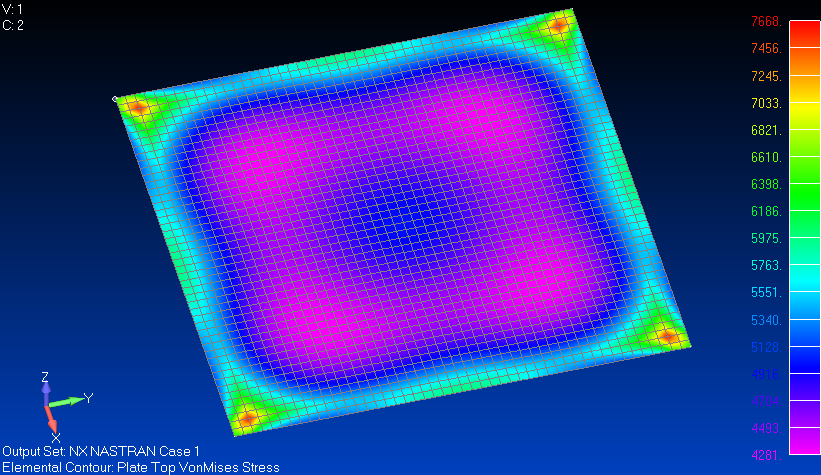 54
Matlab:  Vibrationdata Shock Toolbox
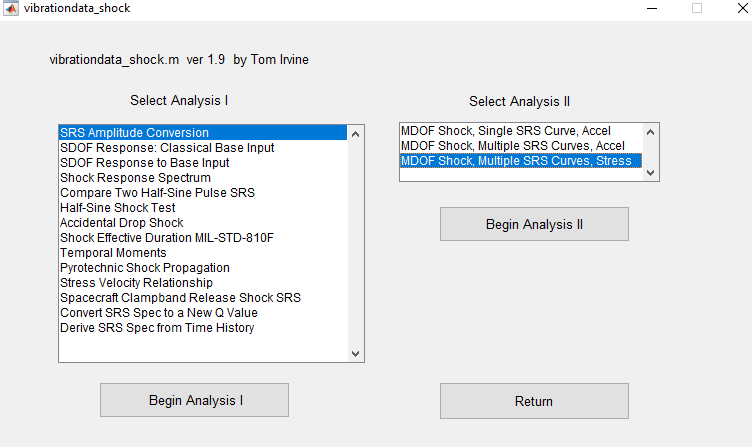 55
Matlab:  MDOF SRS Stress Analysis for Node 1201
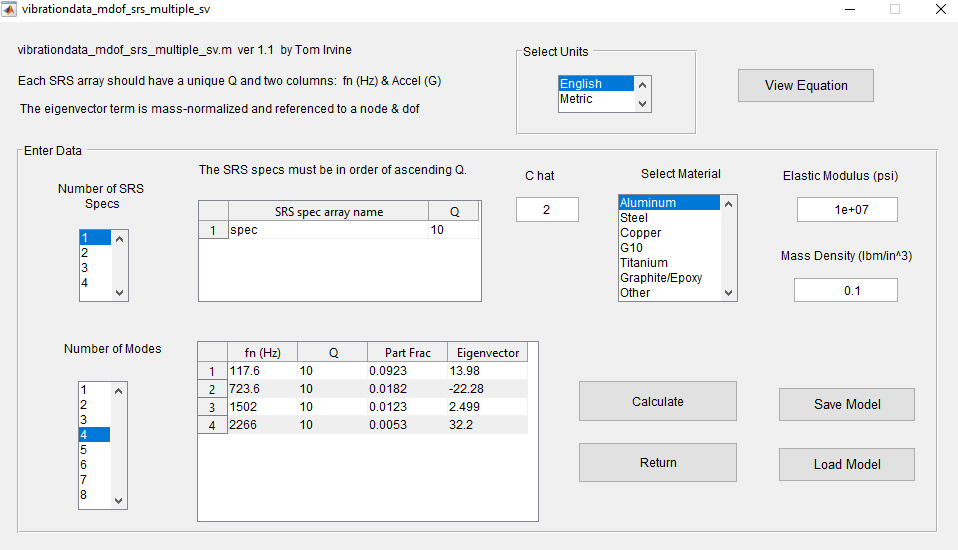 The peak velocity response occurs at center Node 1201
The peak stress occurs near each of the four corners
The stress-velocity calculation accounts for this difference
56
Stress-Velocity Equation
The stress   [σn]max  for mode n is:
Ĉ is a constant of proportionality dependent upon the geometry of the structure, often assumed for complex equipment to be   4 <  Ĉ  < 8

Ĉ  ≈  2   for all normal modes of homogeneous plates and beams
57
Matlab: Peak MDOF SRS Stress from Node 1201 velocity
SRS Q=10 
  fn(Hz)   Accel(G) 
     10.0      10.0
   2000.0    2000.0
  10000.0    2000.0
 
   fn            Q=10  
   (Hz)         SRS(G)  
   117.6 	    117.6
   723.6 	    723.6
    1502 	     1502
    2266 	     2000


    fn         Q    Part     Eigen     Accel    PV SRS   Modal Response   
   (Hz)             Factor   vector    SRS(G)  (in/sec)  stress(psi)        
  117.6	     10	 0.0923	  13.98	  117.6	  61.43	   8070
  723.6	     10	 0.0182	 -22.28	  723.6	  61.43	   2536
   1502	     10	 0.0123	  2.499	   1502	  61.43	  192.2
   2266	     10	 0.0053	   32.2	   2000	  54.22	    942

 ABSSUM=    11740 psi  SRSS=   8513.1 psi 


The peak FEA response spectrum stress for the whole plate was 8401 psi
FEA stress passes sanity check, but a lower  Ĉ  value may be justified so that the SRSS agrees more closely with the FEA results
58
Future Work
Expand Nastran stress post-processing options in Vibrationdata GUI

Include strain

Please contact Tom Irvine  Email:  tom@irvinemail.org     if you have suggestions or find bugs in the Vibrationdata GUI
Homework
Repeat analysis with triangular plate elements
Experiment with different mesh densities
Repeat analysis with an alternate base input response spectrum
Compare results from Absolute Sum and SRSS methods
59